Gender and paid work in the pandemic: do women pay for working from home?
Bożena Wielgoszewska, Alex Bryson, Heather Joshi, David Wilkinson
QSS Away day
7 November 2023
Motivation:
The covid-19 pandemic affected women’s employment more adversely than men’s through job loss and furlough (Wielgoszewska et.al., 2023)
Those who continued working experienced increased working from home, but the implications of this shift for gender equality are less clear
Historically women with more flexible working arrangements, such as part-time work, are reimbursed at lower pay rates per hour than their male counterparts
Aims and objectives:
Aim: to investigate gender differences in gross hourly pay as well as  mental health and well-being by work location a year into covid-19 pandemic

RQ1: Who works from home? 
RQ2: How is working from home related to gender differences in hourly pay? 
RQ3: How is working from home related to gender differences in mental health and well-being?
Data:
Covid survey (https://cls.ucl.ac.uk/covid-19-survey/) utilising information collected at wave 1 (May 2020) and wave 3 (February – March 2021)
Linked information from previous sweeps
Cohorts: 
National Child Development Study (aged 63), 
British Cohort Study (aged 51) 
Next Steps (aged 31)
Millenium Cohort Study (aged 20)
Analytical sample
Continuous employees employed and currently working at wave 3 (February and March 2021) and before the Coronavirus outbreak in March 2020 (N = 9,244)
Cohorts NCDS (Age 63), BCS (Age 51) and Next Steps (age 31); MCS excluded (N = 8,705)
Pay can derive gross hourly pay after top and bottom coding (N = 7,712)
Work location reports work location information own home, employer’s premises or some days at home and some at employer’s premises i.e. hybrid (N = 7,348)
Great Britian lives in England Scotland or Wales at wave 3 (N = 7,154)
Has job satisfaction and mental health measures can derive anxiety depression as well as life and job satisfaction (N = 7,040)
Who works from home?
Methods :
Outcome: working from home measured by two binary indicators:
Broad definition -  any work from home, which includes those who work some days at home and some days at employer's premises)
Narrow definition – those working only from own home  

Exposure: female dummy

Pooled sample
Logit models
Missing values on covariates replaced with missing dummy if categorical or sample mean if continuous
Stages of adjustment:
M1: Raw gaps by gender
M2: + Basic controls Cohort (NCDS, BCS, Next Steps) Country (England, Scotland, Wales), London, Education (none, NVQ1-5), parental social class (manual, non-manual), mode of survey (CAWI, CATI), number of rooms 
M3: + Family characteristics Family (single, partnered, partner and 0-5 kids, partner and 6-11 kids, partner and 12+ kids, lone parent, other ), number of kids in the household
M4: + SOC current SOC (2-digit classification with occupation with high prevalence of one gender aggregated to 1-digit), 
M5: + Part time PT (based on current hours worked, with cut-off of 30), 
M6: + key worker (based on pre-pandemic occupation), 
M7: + home working propensities (Pre-pandemic home working probabilities by 3 digit occupation, age-group, and sex derived from the 2019 Annual Population Survey)
Results - gender
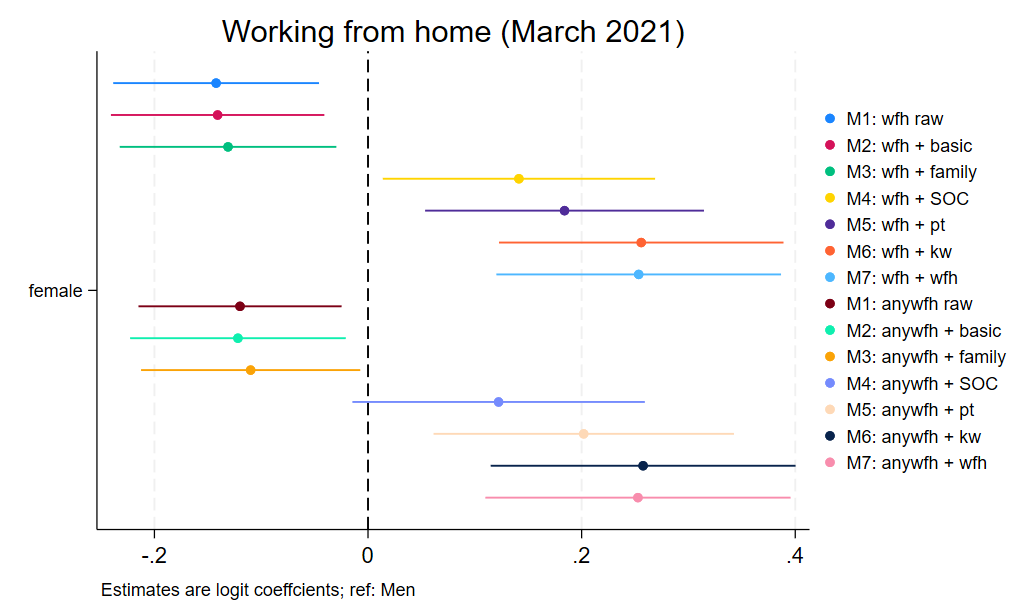 Results – other characteristics (M7)
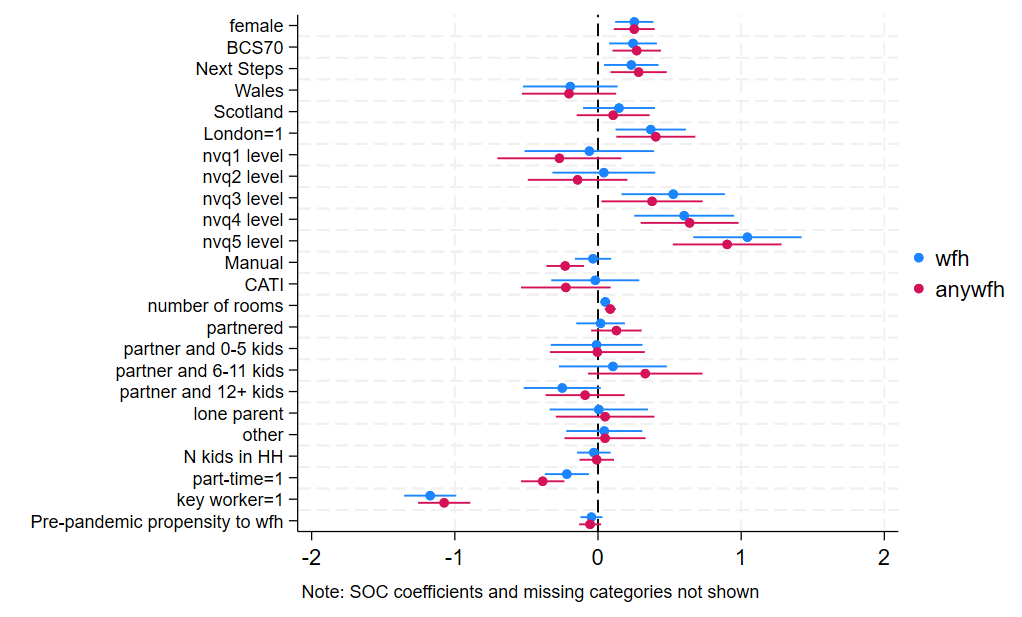 Results – occupation (M7) by gender
Women
Men
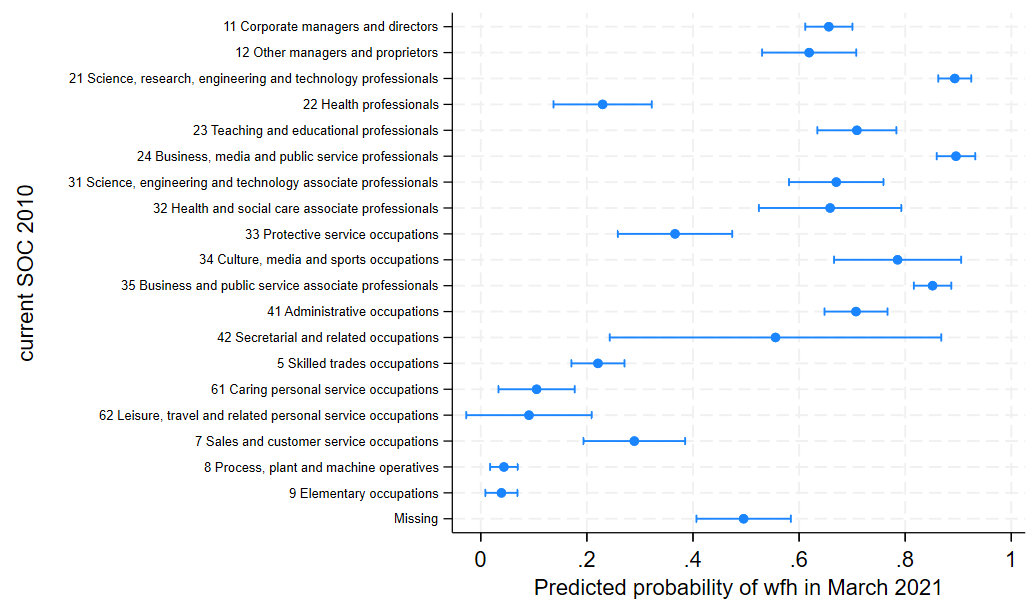 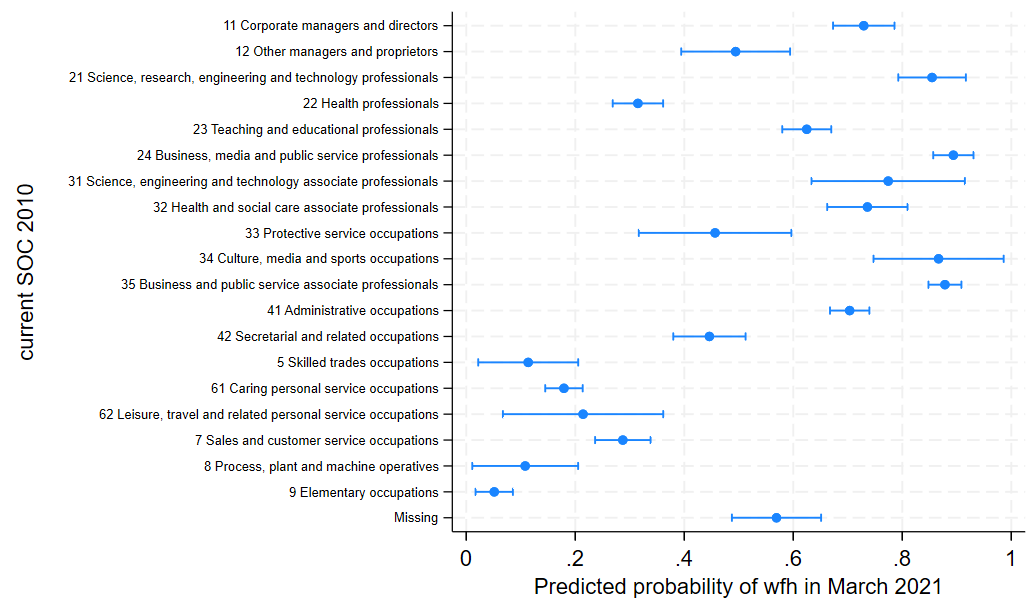 Gender Pay Gap
[Speaker Notes: Ok so what about the gender pay gap?]
Methods :
Outcome: Log gross hourly pay top and bottom coded per cohort

Exposure: working from home gender interaction 
men working from employers' premises – ref.
men hybrid
men working from home
women working from employers’ premises
women hybrid
women working from home

Pooled sample
Linear regression models + quantile regression at 20th and 80th percentile 
Missing values on covariates replaced with missing dummy if categorical or sample mean if continuous
Stages of adjustment:
M1: Raw gaps by gender and work location 
M2: + Basic controls Cohort (NCDS, BCS, Next Steps) Country (England, Scotland, Wales), London, Education (none, NVQ1-5), parental social class (manual, non-manual), mode of survey (CAWI, CATI), number of rooms 
M3: + Family characteristics Family (single, partnered, partner and 0-5 kids, partner and 6-11 kids, partner and 12+ kids, lone parent, other ), number of kids in the household
M4: + Pre-pandemic pay Gross hourly pay in March 2020
M5: + Pre-pandemic job characteristics pre-pandemic SOC (2-digit classification with occupation with high prevenance of one gender aggregated to 1-digit), PT (based on current hours worked, with cut-off of 30), key worker (based on pre-pandemic occupation)
M6: + Home working propensities Pre-pandemic home working probabilities by occupation, age-group, and sex derived from the 2019 Annual Population Survey
M7: + Job change whether CM has changed job (binary directly asked), change in hours worked (decrease, the same, increase)
Results – descriptive statistics
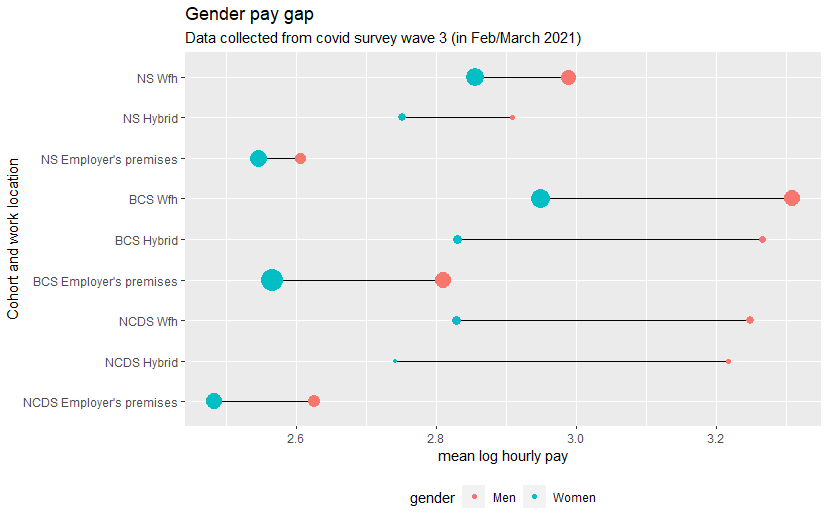 Results – gender and working from home
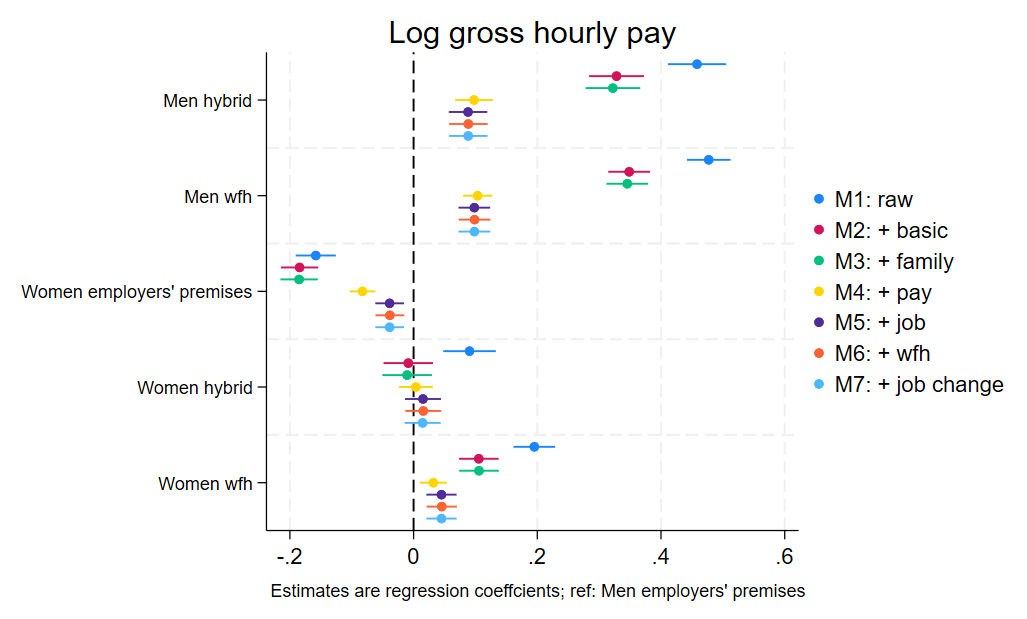 Results – across distribution
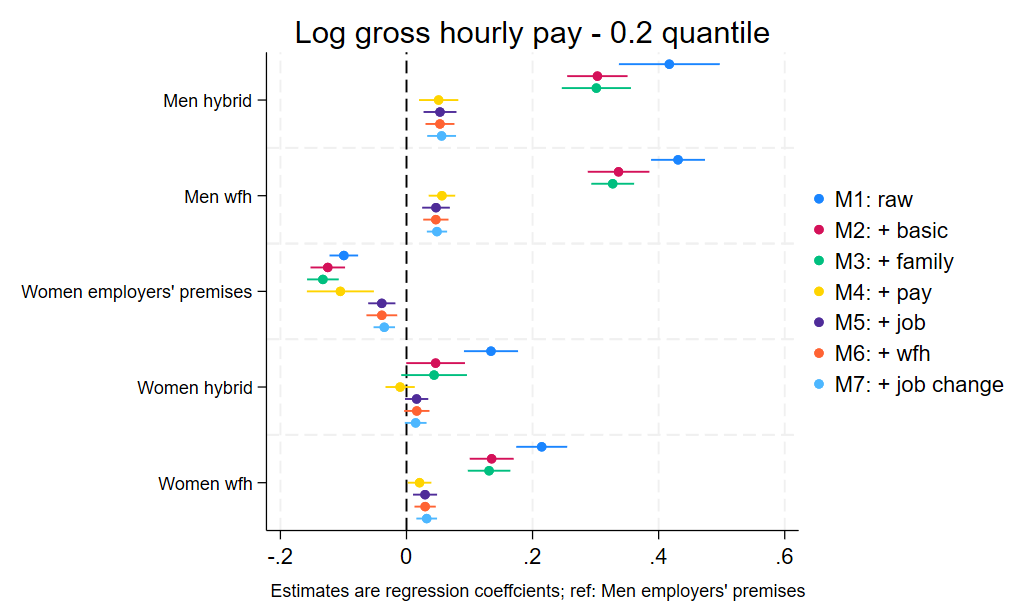 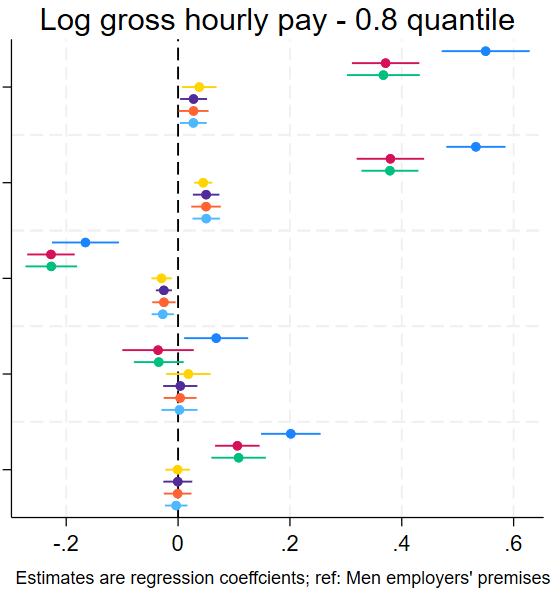 Gender Gap in Mental Health and Well-being
Methods :
Outcomes:
Life satisfaction (0 very dissatisfied -10 very satisfied)
Anxiety (sum of 2-item general anxiety disorder (GAD-2), 0 - don’t experience either symptom – 6 experience both symptoms nearly every day)
Feeling nervous, anxious or on edge
Not being able to stop or control worrying
Depression (sum of 2-item Patient Health Questionnaire (PHQ-2)
Little interest or pleasure in doing things
Feeling down, depressed or hopeless
Job satisfaction (5-point scale from very dissatisfied to very satisfied)

Exposure: working from home gender interaction (as before)
Linear regression models
Results – life satisfaction
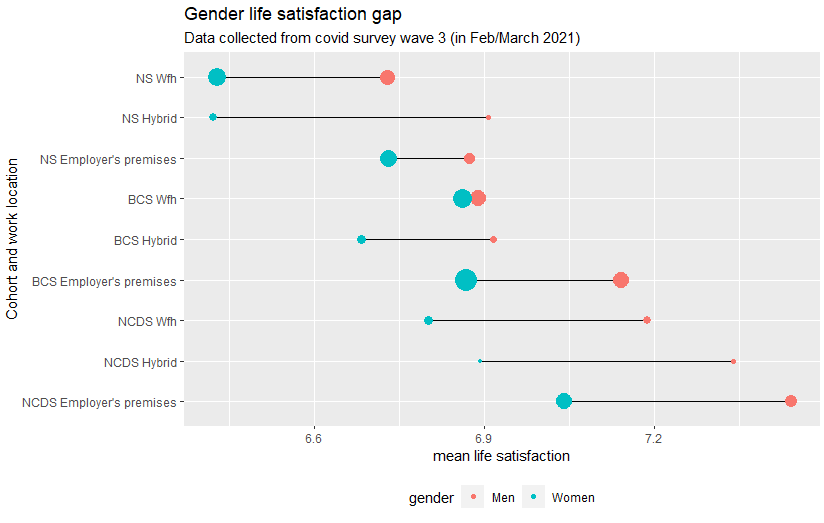 Results – anxiety
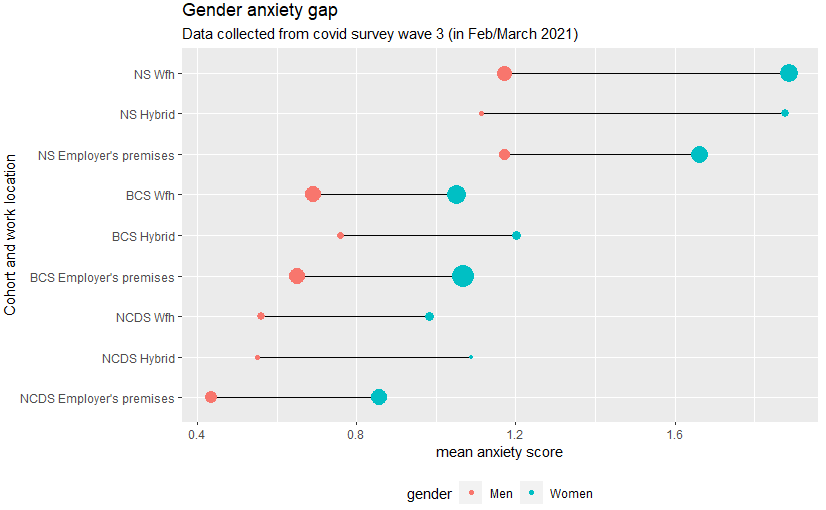 Results – depression
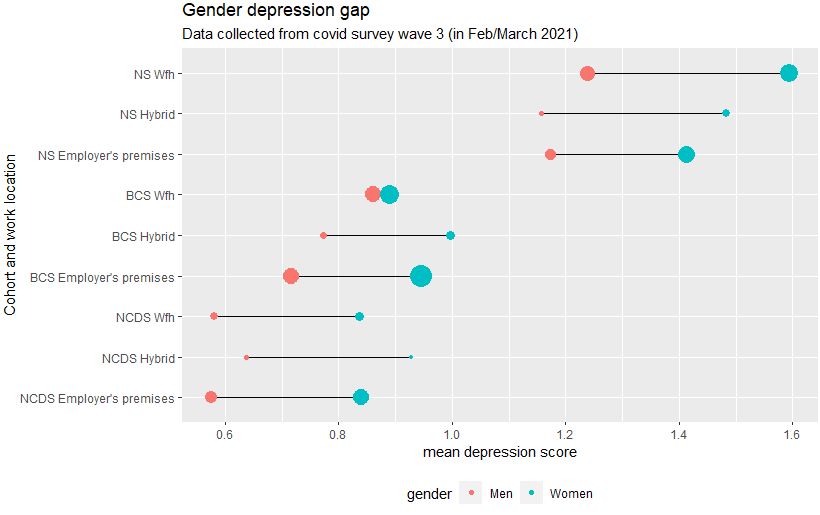 Results – job satisfaction
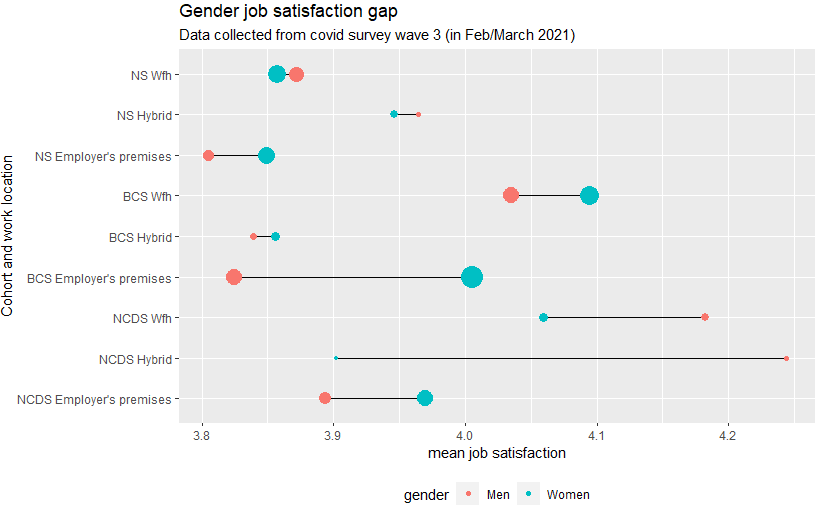 Stages of adjustment:
M1: Raw gaps by gender and work location 
M2: + Basic controls Cohort (NCDS, BCS, Next Steps) Country (England, Scotland, Wales), London, Education (none, NVQ1-5), parental social class (manual, non-manual), mode of survey (CAWI, CATI), number of rooms 
M3: + Family characteristics Family (single, partnered, partner and 0-5 kids, partner and 6-11 kids, partner and 12+ kids, lone parent, other ), number of kids in the household
M4: + Pre-pandemic life satisfaction standardised life satisfaction from pre-pandemic surveys (NCDS 2008, BCS 2016, NS 2015)
M5: + Pre-pandemic job characteristics pre-pandemic SOC (2-digit classification with occupation with high prevenance of one gender aggregated to 1-digit), PT (based on current hours worked, with cut-off of 30), key worker (based on pre-pandemic occupation)
M6: + Home working propensities Pre-pandemic home working probabilities by occupation, age-group, and sex derived from the 2019 Annual Population Survey
M7: + Job change whether CM has changed job (binary directly asked), change in hours worked (decrease, the same, increase)
Results: adjustment (life satisfaction)
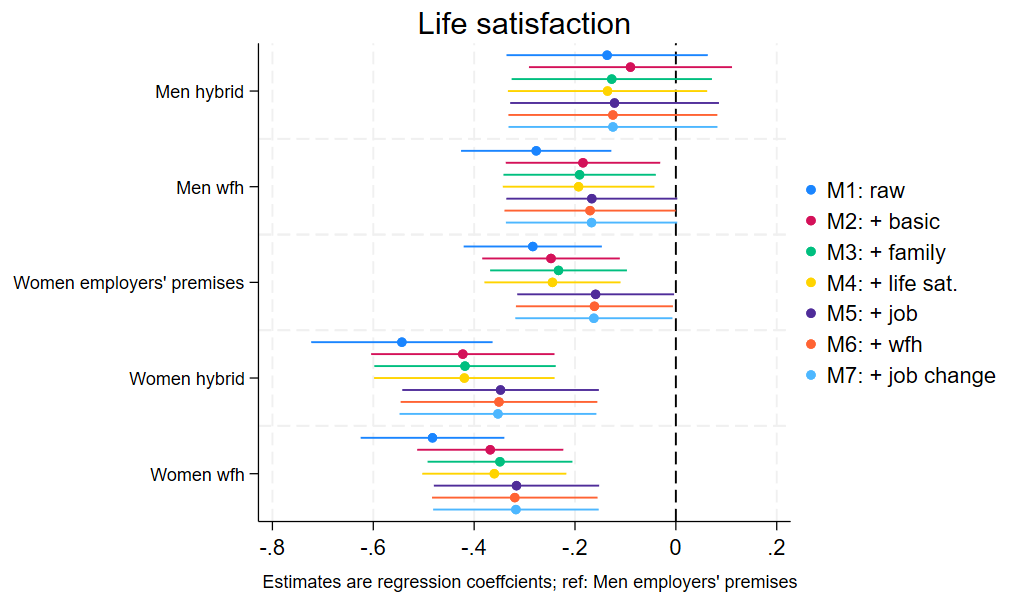 Results: adjustment (anxiety)
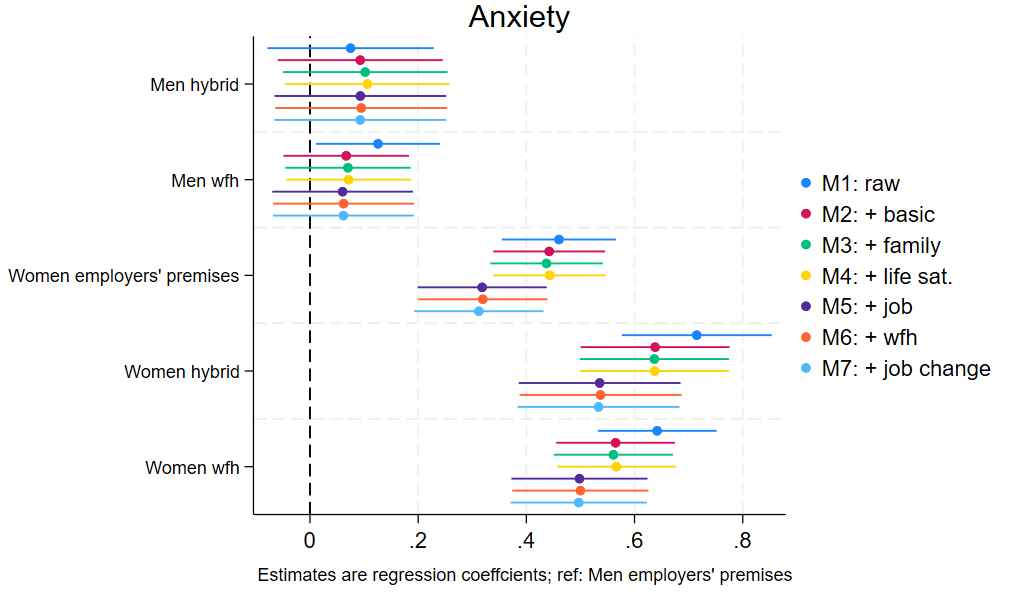 Results: adjustment (depression)
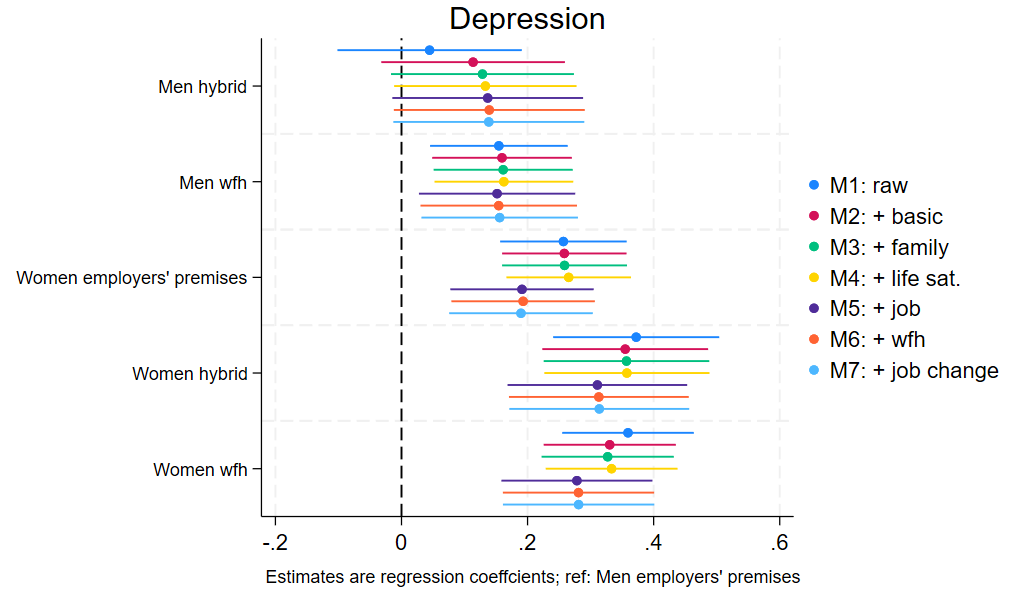 Summary and Conclusions
Summary :
Who works from home? 
Raw estimates indicate that women are less likely than men to work from home, but after adjusting for their job characteristics they appear to be more likely
Those who are more educated (and earn more) are more likely to work from home, while part-timers and key workers are less likely to do so
Large variability within and across occupations 
How is working from home related to gender differences in gross hourly pay? 
Women earn less than men across all work locations, with gaps the widest amongst those who work from home 
This is largely, but not fully, accounted for by pre-pandemic pay, implying that cohort members’ work location reflects the pre-existing line of gender inequalities (i.e. women underrepresented in the “top jobs”, which are more likely to be done from home)
How is working from home related to gender differences in mental health and well-being? 
Job satisfaction appears relatively high amongst the sample of continuing workers, but there is not clear gendered pattern, with men working from employers’ premises less satisfied than everyone else  
Mental health measures indicate that working from home might not be “the blessing” for women and may be related to “double burden”
Limitations :
Selective analytical sample with implications for missing data
Sample skewed towards high earners and those who didn’t go for the conditions offered under furlough scheme, so not necessarily representative of all workers 
Pandemic context may not be translatable into the post-pandemic world, especially as we don’t know who did and who didn’t work from home by choice 
Longer term impact on career progression is not yet observed, and we don’t see who continues to work from home or hybrid post covid
Next steps :
Test interactions by gender and other characteristics  
Sensitivity analyses (including those working in other locations)
Figure out what is happening with the job satisfaction 
Policy implications ?
Thank you! Questions? Comments?
Project website: https://www.ucl.ac.uk/ioe/departments-and-centres/centres/quantitative-social-science/gender-wage-gap-evidence-cohort-studies
	Funding: ESRC grant ES/S012583/1
	Email: b.wielgoszewska@ucl.ac.uk
	Twitter: @MeBozena
QSS Away day
7 November 2023